CONSEGUIR EL TRABAJO | IR A ENTREVISTAS
LISTA DE VERIFICACIÓN PARA LA PREPARACIÓNDE ENTREVISTAS
TENGO…
COPIAS DE MI CURRÍCULUM
TRES PREGUNTAS PARA HACERLE AL ENTREVISTADOR
INFORMACIÓN QUE PODRÍA NECESITAR PARA COMPLETAR LA POSTULACIÓN
Número de Seguridad Social
Nombre de un contacto de emergencia
Nombres y números de teléfono de las referencias
ROPA ADECUADA Y BUENA PRESENTACIÓN
El calzado está limpio
El cabello está limpio y no cubre el rostro
La ropa no está arrugada
No llevo puesto sombrero
No llevo puesto nada que pueda distraer al entrevistador de lo que digo
La corbata está derecha
La camisa está dentro del pantalón
Estoy bien afeitado, si corresponde
Uso una blusa
Uso traje o pantalón de vestir
Uso una pollera o vestido formal
© 2022 OVERCOMING OBSTACLES
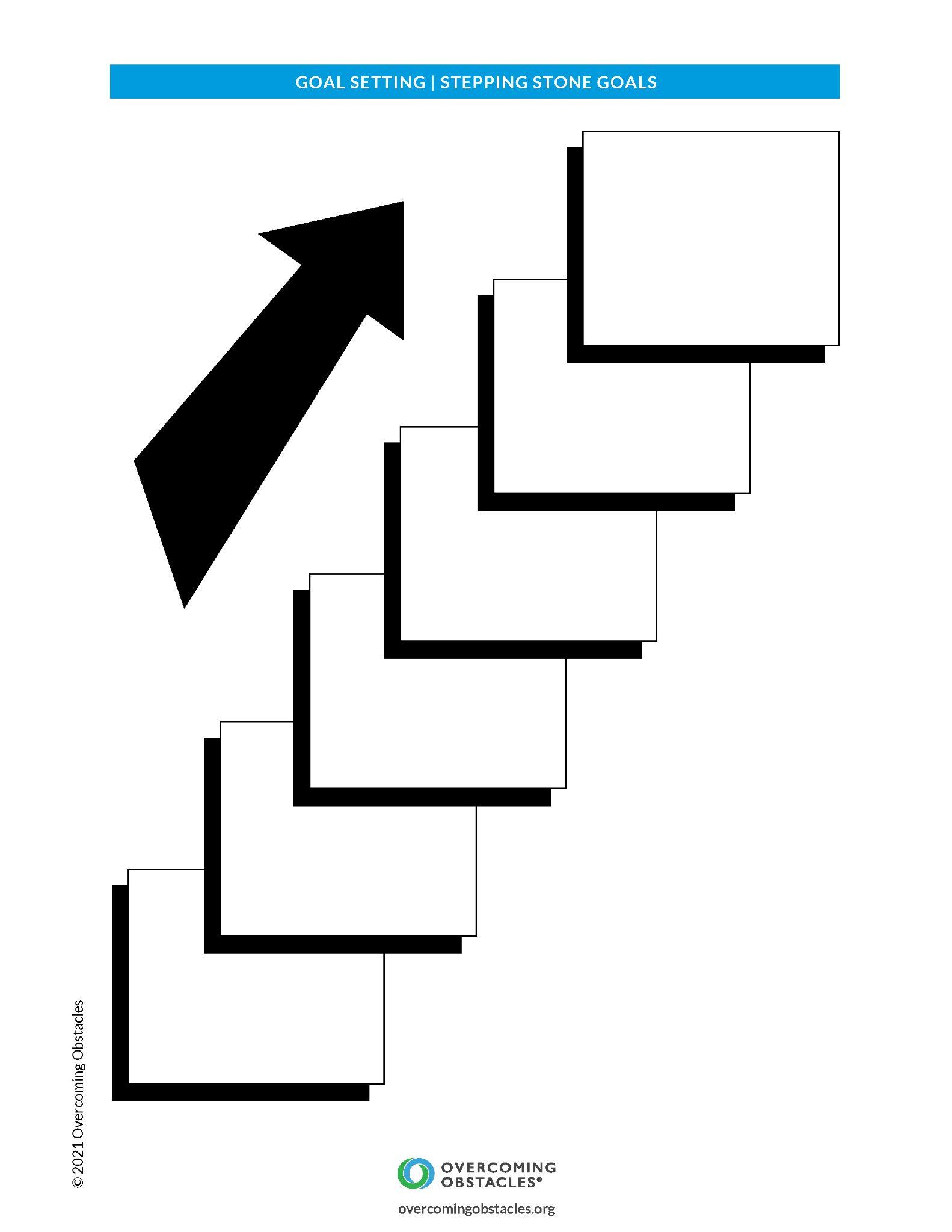